МБДОУ № 130 «Центр развития ребёнка – детский сад»
«Весёлая ромашка»
               Конспект развлечения для детей разновозрастной группы

 
 
 
                                                 Разработали: 

                                                                   Миронова О.Г. – воспитатель 
                                                                   Байдулина Т.И. - воспитатель	 
                        	г. Кемерово
                                                                  2014г.
Досуг для детей и их родителей, посвященный окончанию учебного года и началу лета.

 Цель:  Создание эмоционально положительного настроения у       
               детей и их родителей. 
 Оборудование: посылка; ромашка из бумаги; записка; цифры – 4, 
                                5, 8; буквы – Ж, О, Ф, З; слова – наоборот;  
                                 аудиозаписи; костюм  «Ромашки».

 Действующие лица: Воспитатели – ведущий, «Ромашка»; 
                                           воспитанники группы, родители.
Ход развлечения:
 
 Звучит музыка, выходит ведущий.
 
 
 
ВЕДУЩИЙ: Здравствуйте, дорогие ребята и родители! Я рада 
                      приветствовать вас в нашем  детском саду. Пока мы собирались 
                      на наш праздник, почтальон принёс нам посылку. Ребята, как вы 
                      думаете, что лежит в ней? 	
 
Ответы детей.
 
 
ВЕДУЩИЙ: Давайте откроем её и посмотрим. Здесь лежит цветок (показывает). Вы знаете как он называется?
 
ДЕТИ: Ромашка.
 
ВЕДУЩИЙ: А ещё здесь какая – то записка. Оказывается, что это не простая Ромашка, а с секретом. Каждый лепесток – волшебный, с заданиями, которые нам предлагает выполнить цветок.
 
Текст записки.
 
Ребята!
Это Ромашка не простая, а с секретом. Каждый лепесток волшебный, с заданиями. Интересно справитесь вы с ними или нет?
 
                                                                                            Лето. 
 
Ведущий читает задание с первого лепестка:
 
		«Отгадайте-ка ребятки, мои летние загадки»	
 
 
ЗАГАДКИ: 1. Яркое и доброе, светит всем в окошко.
                        Мы попросим ласково:
                        «Нас погрей немножко!»                         (СОЛНЫШКО)
 
                    2. Для одних он – садовод,
                       Для других он – полевод,
                       Успевает везде быть,
                       Поле, луг и  сад полить.                           (ДОЖДЬ)
3. На большой цветной ковёр села эскадрилья,
                                То раскроет, то закроет расписные крылья.    (БАБОЧКИ)
 
                            4. Возле леса, на опушке,
                                Украшая тёмный бор,
                                Вырос пёстрый, как Петрушка, 
                                Ядовитый …                                                       (МУХОМОР)
 
                            5. Он и жёлтый, он и белый,
                                Он и робкий, он и смелый.      
                                Только дунет ветерок,
                                К облакам летит цветок.                                (ОДУВАНЧИК)    
  
ВЕДУЩИЙ: Молодцы, ребята! С первым заданием справились. Отрываю следующий лепесток.
  Ведущий читает задание с лепестка №2:
  «Путешествие в страну Перевертундию»
 
ВЕДУЩИЙ: «Страна Перевертундия» - весёлая страна,
                      Быть может вы не верите, но всё же есть она
                      Там горы перевёрнуты, дома и острова.	
                      Там можно перевёртывать различные слова.
                      В  «Страну  Перевертундия» я вас позвать хочу,
                      Комарик – не комарик там, а некий «КИРАМОК»
                      А «КОМЕРЕТ» по – нашему обычно теремок.
                      В «Стране Перевертундия» «СОКИРБА» - абрикос,
                      В «Стране Перевертундия», собака – «АКАБОС».
                      Грустить там просто некогда, и скука не берёт,
                      Ходи себе, и вывески читай наоборот!
Ведущий показывает таблички со словами наоборот, дети их читают: 
 «ДЕБО» - обед;
«АКЛУГОРП» - прогулка;
«АРГИ» - игра;
«ЧЯМ» - мяч;
«НОС САЧ» - сон час;
«ИТЕД» - дети.
		
ВЕДУЩИЙ: Молодцы, переходим к следующему заданию Ромашки – 
                      прочитать стихотворения. Лепесток № 3.
ВЕДУЩИЙ и ДЕТИ:
         Мы сегодня всех ребят
          Группы номер два
          Рассказать про детский сад
          Вежливо попросим.
          «Никаких секретов нет»,-
          Скажет нам Лера,-
          «Перед сном дают обед,
          А на завтрак каша».
          Улыбается Анюта:
          «На прогулку ходим,
           Мы тут лепим, мастерим,
           Хороводы водим».
          Любят дети детский сад,
          Светлый он, хороший,
          Только что-то хмурый взгляд
          Стал вдруг у Саши.
          Что случилось, что за вид?
          Отвечай нам сразу.
          А Саша говорит:
         «Я с утра наказан». 	
	Дети читают стихи про детский сад и про группу «Почемучки».
          1. Очень весело в саду
              С радостью туда иду,
              Чтобы целый день играть, 
              Бегать, петь и танцевать
              Маму милую, родную
              На прощанье поцелую
              Здравствуй, здравствуй, детский сад!
              Всех я видеть очень рад! 	
           2. Я встану, маму разбужу.
               Надену сам штанишки.
               Умоюсь сам. И чай попью,
               И не забуду книжку.
               Меня работа уже ждет.
               Я должен потрудиться!
               Покушать кашку, погулять,
               Поспать, повеселится!
               Я на работе целый день
               Пою, леплю, танцую.
               Потом попью, опять поем
               И букву нарисую.
А если спросите меня,
                  Отвечу очень громко:
                  «Я в садике, я в садике
                  Работаю ребенком!»
                3. Говорят, что я покруче
                  Сотни лучших почемучек.
                  Почему? – Скажите честно – 
                  Это очень интересно!
                  Мне вопросы целый день
                  Задавать совсем не лень.
                  Почему твердят мне в шутку:
                  Их полсотни за минутку! 
                  Я замучил всё семью,
                  Я вопросы задаю,
                  Только взрослых не понять:
                  Разве трудно отвечать?  
               4. Я уже учусь читать
                   И вопросы задавать
                   Скоро будет ни к чему –
                   Прочитаю – сам пойму!
                   Почемучки – почему?
                   Объяснит – Не пойму!
                   Те же ножки, те же ручки – 
                    Почему мы «Почемучки»?
 
ВЕДУЩИЙ: Вас каждый день в садик приводят и забирают мамы и папы, а вместе вы семья. Давайте поиграем в игру «Моя семья». 
  В руках моих большая сила скрыта и секрет. Открыть попробуем его все вместе. Коль поднимаю руку вверх, кричите «мама», другую – «папа».коль помашу, кричите «Я». А если две руки вверх – «моя семья».
 
Под музыка проводится игра. Играют дети и родители.
 
ВЕДУЩИЙ: Мы с вами и стихи читали, и загадки отгадывали, какое же ещё задание приготовила нам Ромашка? Она предлагает проверить ваши знание которые вы получили за год. 
Ведущий читает задание с лепестка №4:
«Хочу узнать, как вы научились складывать и вычитать числа»
                  1.Пять малышек – медвежат
                     Мама уложила спать.
                     Одному никак не спится,
                     А скольким сон хороший снится?      (4)
2. Группа малышей – утят
              Плавать и нырять хотят.
              Шесть уплыли далеко,
              Два нырнули глубоко,
              Сколько же утят в пруду?
              Сосчитать я не могу.             (8)
          3. Три ромашки – желтоглазки, 
              Два весёлых василька
              Подарили маме дети.
              Сколько же цветов в букете?      (5)
 
ВЕДУЩИЙ: Какие умные! А буквы знаете? Сейчас проверим.
      1. Эта буква широка
          И похожа на жука.       («Ж»)
      2. В этой букве нет угла,
          До того она кругла,
          Укатиться бы могла.    («О»)
      3. С этой буквой на носу
         Филин прячется в лесу.  («Ф»)
      4. На эту букву посмотри,
         Она совсем как цифра три.  («З»)
 
ВЕДУЩИЙ: Молодцы! Со всеми заданиями справились. А теперь, я думаю, Ромашка раскроет нам свой секрет. Закрывайте глаза, пусть волшебная музыка нам поможет.
Звучит музыка, входит «Ромашка»
 
РОМАШКА: Здравствуйте, ребята! Меня зовут Ромашка. Я очень люблю лето. А какое время года любите вы? Здесь другого нет ответа – ну, конечно, это… лето. Ребята, а какого цвета мои лепестки?
ДЕТИ: белого.
РОМАШКА:  А какого цвета моя серединка? 
ДЕТИ: Желтого.
РОМАШКА: Правильно, жёлтого. Жёлтый – мой самый любимый цвет. Я знаю «Жёлтую игру», хотите, поиграем?
 
Дети повторяют движения за Ромашкой, темп ускоряется. 
«Желтая игра»
 
РОМАШКА:  Жёлтое солнце на землю глядит (поднимают руки вверх.),
                       Жёлтый подсолнух за солнцем следит (качают руками)
Жёлтые груши на ветках висят (фонарики)
                            Жёлтые птенчики звонко пищат (клюют).
                            Жёлтая бабочка, жёлтая букашка (машут руками).
                            Жёлтые лютики, жёлтая ромашка( вращают кистями рук).
                            Жёлтое солнышко, жёлтый песок.
                            Жёлтый цвет радости, радуйся, дружок! (хлопают в ладоши).   
 
РОМАШКА: Какие вы молодцы, мне очень понравилось, как вы играете, радуетесь солнышку и лету. У меня для вас есть сюрприз, ой… я забыла, куда его положила. Для того чтобы его найти, надо перейти болото, перепрыгнуть ручеёк и шагать по дорожке.
Под музыку дети повторяют движение за Ромашкой: шагают, прыгают по «Кочкам», перешагивают «ручеёк», прыгают на одной ножке, идут по «мостику», пробираются под «ветками» и, наконец находят сюрприз.   
 
РОМАШКА: Вот и мой сюрприз для вас! (раздаёт сюрпризы).
 ВЕДУЩИЙ: Знаешь, Ромашка наши ребята весь год учились и трудились, принимали участие в различных конкурсах и заработали много грамот и наград, давай им их вручим.
 Вручение грамот.
 
РОМАШКА: Ну вот и пришло время расставаться. Без меня вы не скучайте. Скоро к вам приду, прощайте!
 Ромашка уходит.
 
ВЕДУЩИЙ: Вот и кончилось веселье, наступил прощанья час, до встречи!
Звучит музыка, все расходятся.
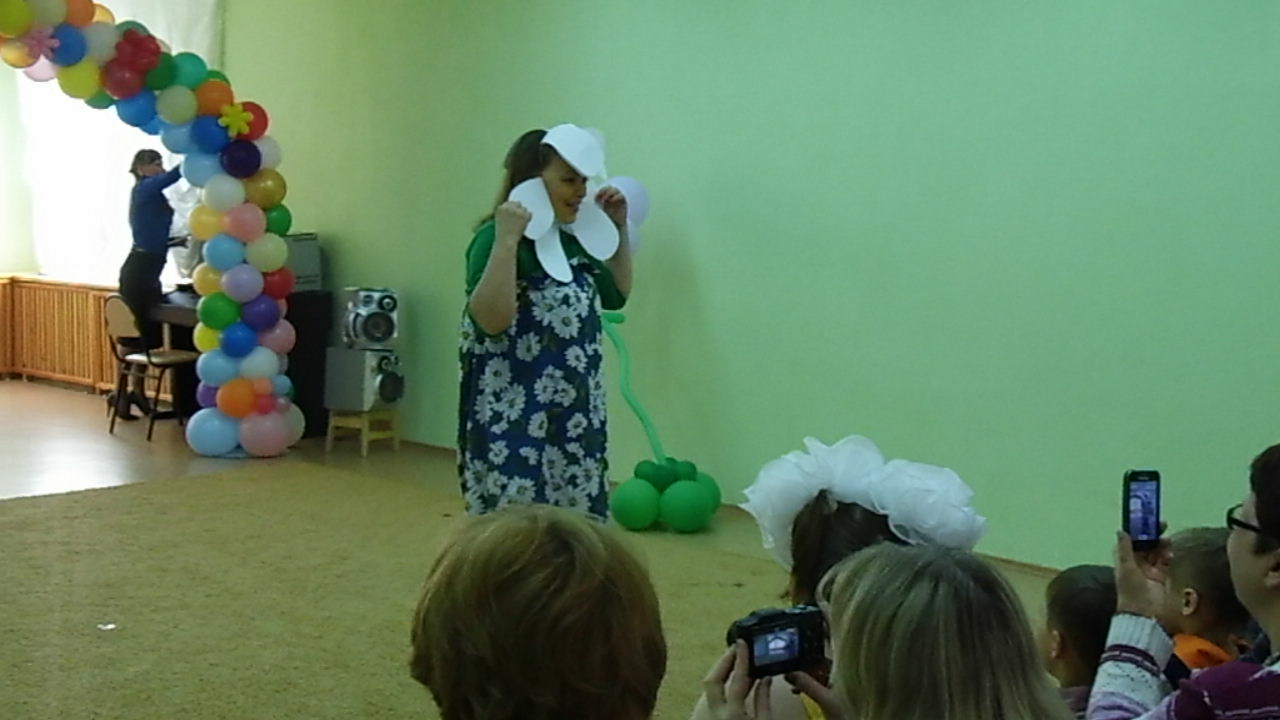 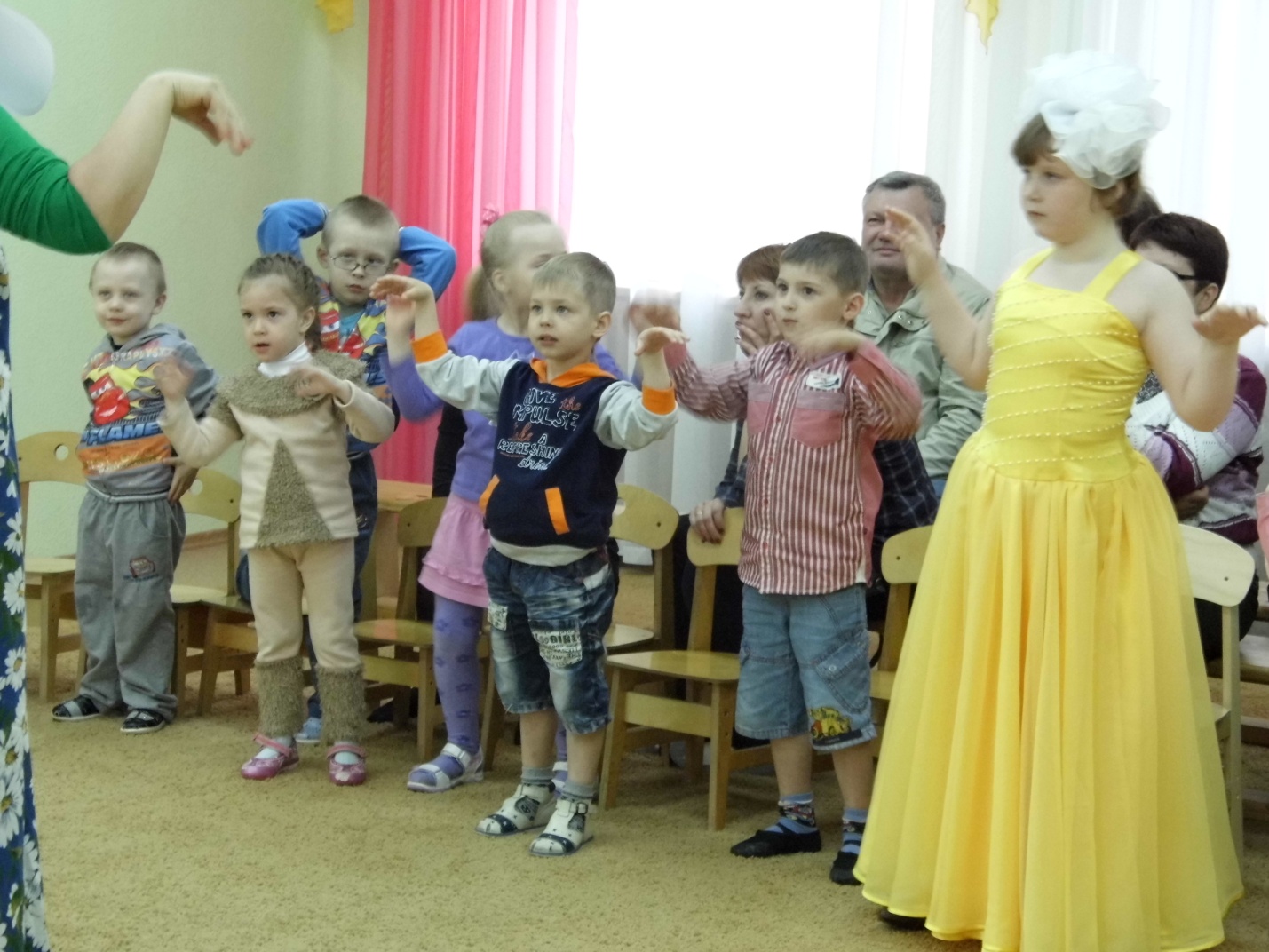 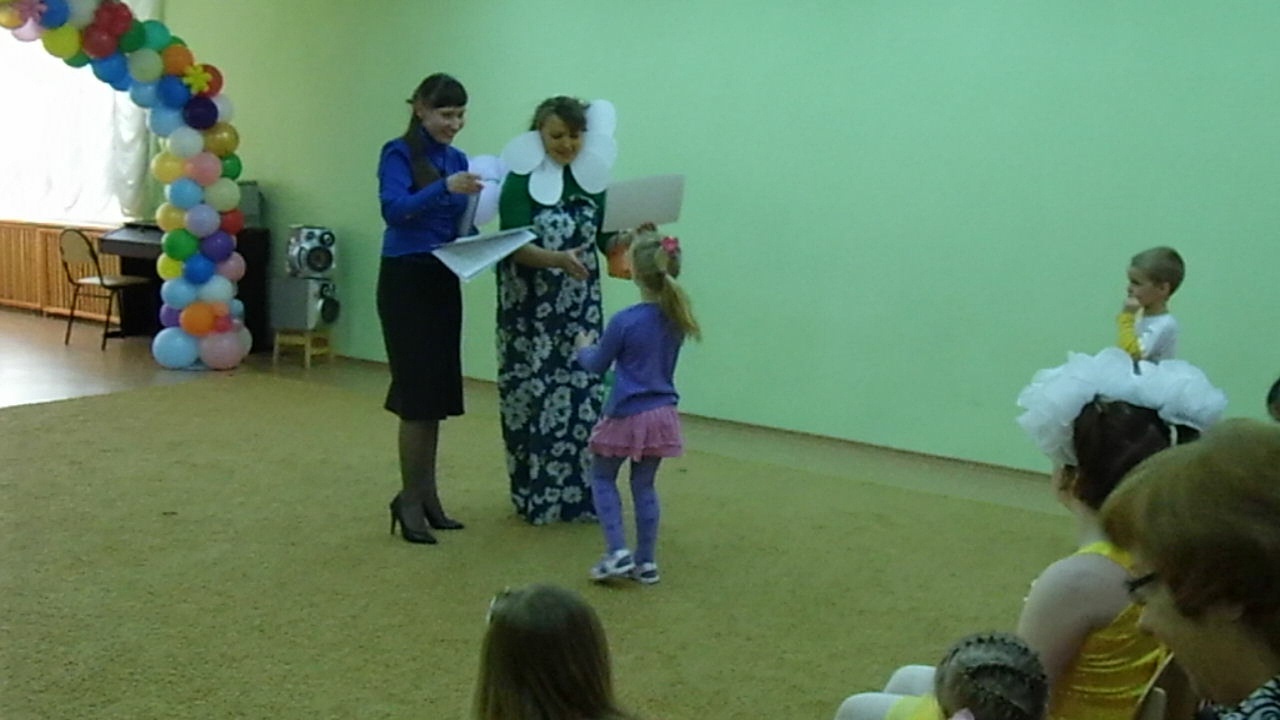